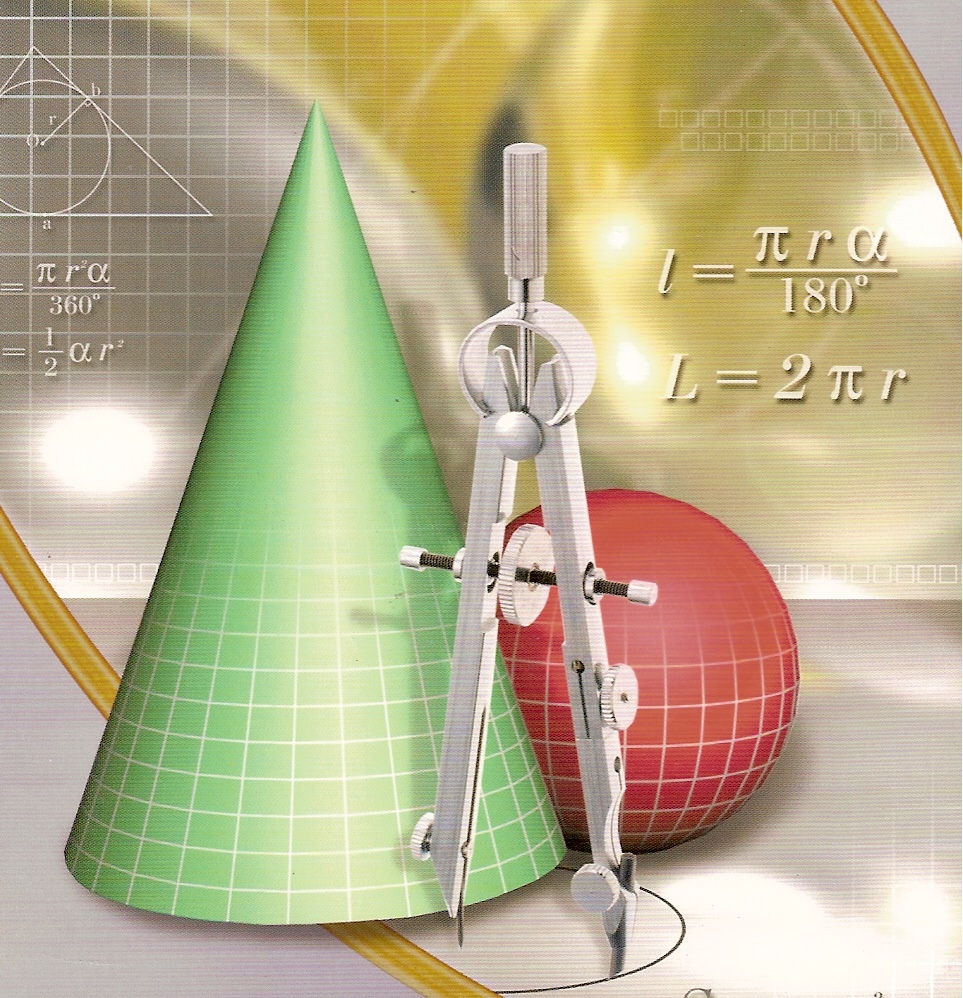 геометрия  8 классТема урока     Параллелограмм
Поздеева И. В. ,учитель математики МБОУ СОШ №32 г. Белово
Цели урока:
Продолжите предложение:При пересечении двух параллельных прямых третьей секущей…
c
c
а
а
2
2
1
1
b
b
накрест лежащие  углы равны
соответственные углы равны
c
а
сумма односторонних углов
2
1
 1 +  2 = 180
b
Продолжите предложение:Два треугольника равны, если …
Укажите четырехугольники, у которых стороны попарно параллельны
Укажите четырехугольники, у которых не более двух параллельных сторон
Назовите пары параллельных прямых
N
B
K
А
D
C
M
P
F
E
R
O
Определение
Четырехугольник, у которого противоположные стороны попарно параллельны, называется параллелограммом
А
B
C
D
AB CD,  AC BD
Какими свойствами обладает параллелограмм?
В
С
4
2
1
3
А
D
Свойство 1.    В параллелограмме противоположные    стороны    равны и   противоположные   углы   равны.
С
В
Дано: АВСD - параллелограмм
4
Доказать:  1)  АВ = СD, BC = AD;
                        2)     A =    C,    B =    D
2
Доказательство: рассмотрим         ∆ АВС и ∆ADC,
1 =    2  и       3 =    4 
(как  накрест лежащие  углы)
AC - общая,
1
3
А
D
АВ = СD, BC = AD
∆ АВС = ∆ ADC (по 2-му признаку равенства треугольников)
1  +      3 =    2 +     4 ,   т.е.         A =    C,      B =    D.
Повторите  доказательство теоремы  самостоятельно!
В
С
4
2
1
3
А
D
Свойство 2.    Диагонали параллелограмма точкой   пересечения делятся  пополам.
Дано: АВСD - параллелограмм
ВD       AC = O
А
В
Доказать: ВО = ОD, АО = ОС
3
2
Доказательство:
 рассмотрим    ∆ АОВ и ∆СОD,
O
АВ = СD (противоположные стороны  параллелограмма,
АВ СD,  ВD, AC – секущие 
            1=    2 и     3=     4      (как  накрест лежащие  углы)
1
4
D
С
∆ АОВ = ∆СОD (по 2-му признаку равенства треугольников)
Следовательно:  АО = ОС, ВО = ОD
Повторите  доказательство теоремы самостоятельно!
А
В
3
2
O
1
4
D
С
Построение параллелограмма
Построение параллелограмма
Решите задачу
Решение
1
2
7 см
N
P
70
110
4 см
4 см
110
70
K
M
7 см
Найдите периметр параллелограмма  MNPK
Р = (7 + 4) · 2 = 22 (см)
Найдите все углы параллелограмма  MNPK
М =    Р = 70
N =     K = 180 - 70 = 110
Решите задачу.   В параллелограмме ABCD:   О – точка пересечения диагоналей, отрезок MK проходит через эту точку.
Докажите, что ∆OMB = ∆OKD
M
B
C
Решение:  по свойству параллелограмма ВО = ОD,  ВОМ = КОD  – вертикальные  , 
 МВО =  DОК – накрест  лежащие при параллельных прямых ВМ и DК и секущей ВD  ∆OMB = ∆OKD (по стороне и двум прилежащим углам).
O
D
A
K
Домашнее задание
п. 42, теоремы о свойствах параллелограмма,
№ 371 б), 372 в), 376 а),в)
Литература и ресурсы
Л. С. Атанасян, В. Ф. Бутузов и др. Геометрия 7-9, учебник для общеобразовательных учреждений, М: Просвещение,2006.
 Н. Ф. Гаврилова.  Поурочные разработки по геометрии: 8 класс. M.: ВАКО, 2004. – 288с. – (В помощь школьному учителю)
 Мельникова Н. Б., Лепихова М. Тематический контроль по геометрии. 8 кл. - М.: Интеллект-Центр. 2007
«Уроки геометрии в 7-9 классах» В.И.Жохов и др., методические рекомендации к учебнику Л.С. Атанасяна, М: Мнемозина, 2006.
С.М. Саврасова, Г.А. Ястребинецкий.  Упражнения по планиметрии на готовых чертежах: Пособие для учителя.-М.: Просвещение, 1990.
Смайлы: http://office.microsoft.com/ru-ru/clipart/results.aspx?qu=%D1%81%D0%BC%D0%B0%D0%B9%D0%BB%D1%8B&sc=20
Материалы Мастер-класса Савченко Е.М. http://www.it-  n.ru/communities.aspx?cat_no=4510&lib_no=130597&tmpl=lib